KUNST
Die Genres der Malerei
Vorbereitet von Olga  Gryzyna
1.Studienjahr 
   Gruppe mA
Die Malerei = der Gattungen 
der bildenden Kunst.
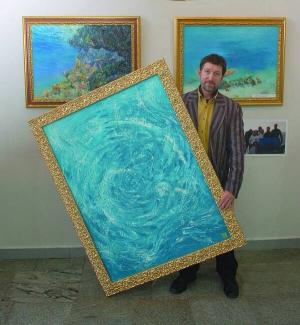 Verschiedene 
Malereigenres.
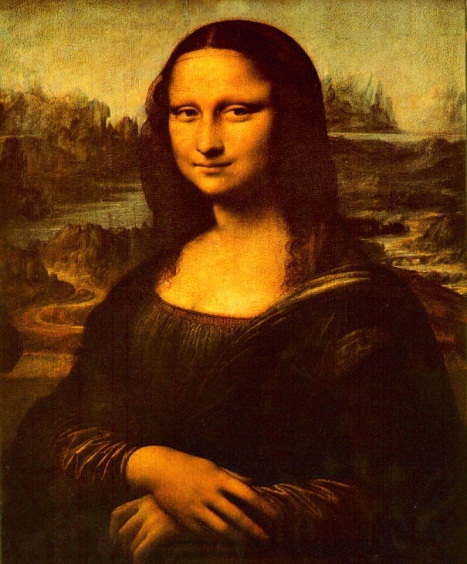 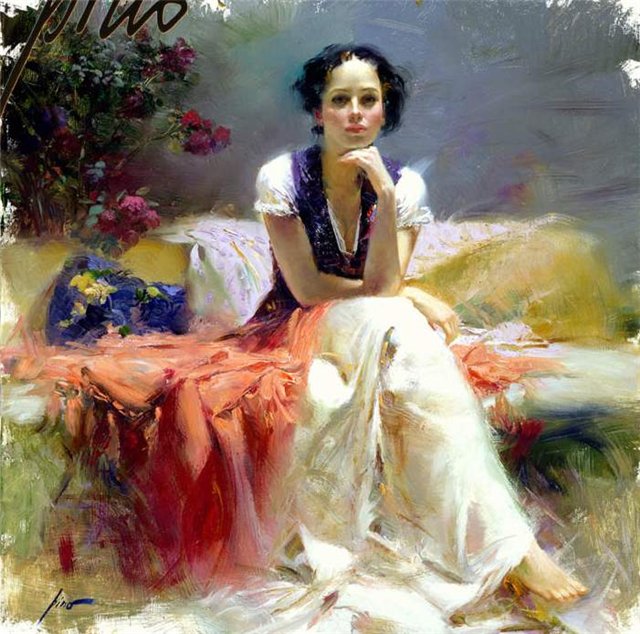 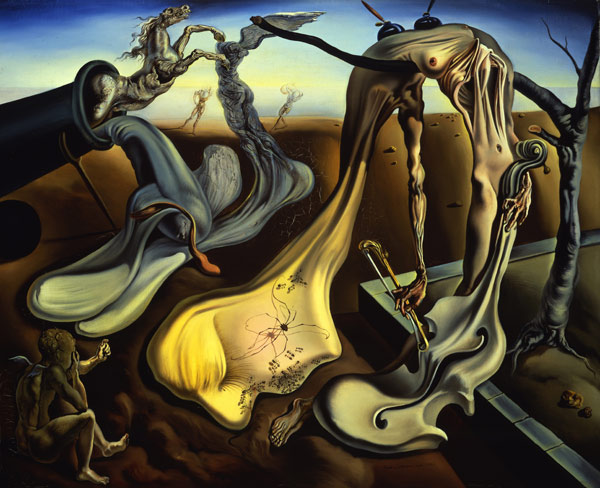 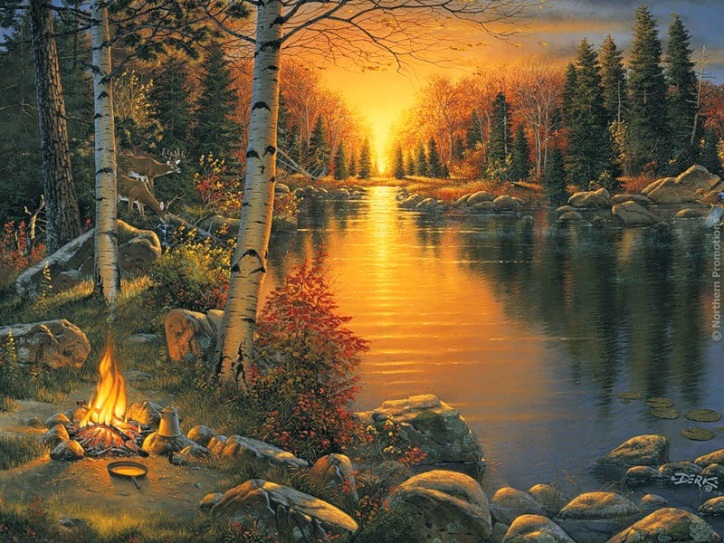 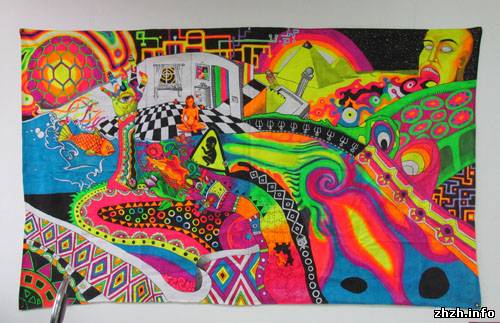 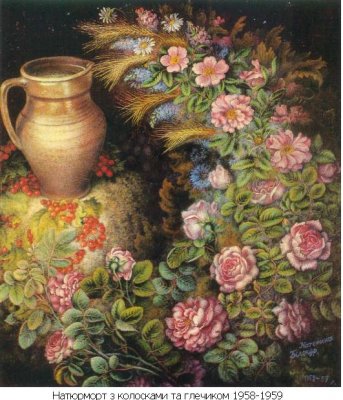 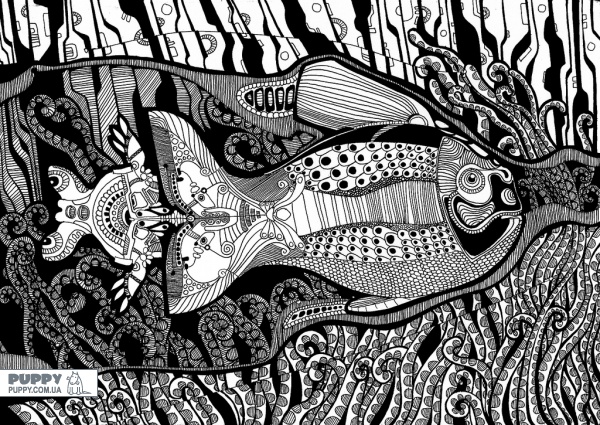 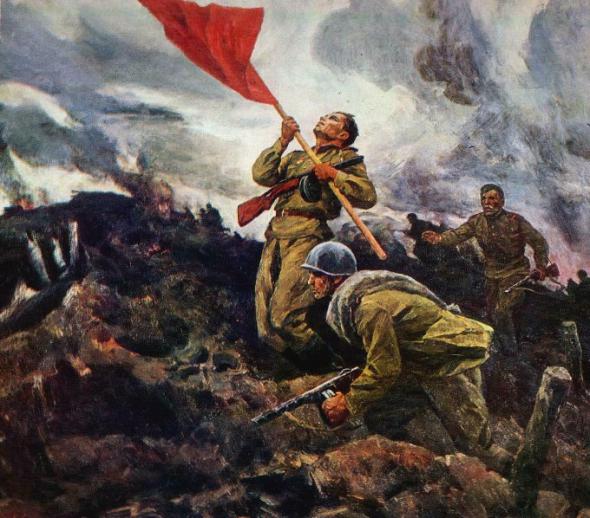 Nach Größe 
der Darstellung
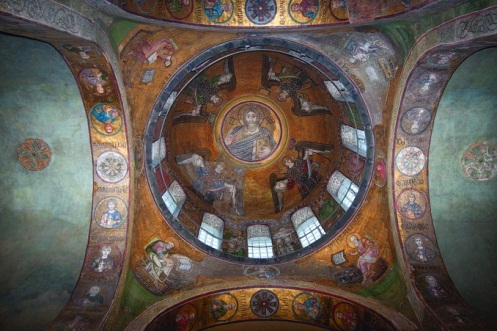 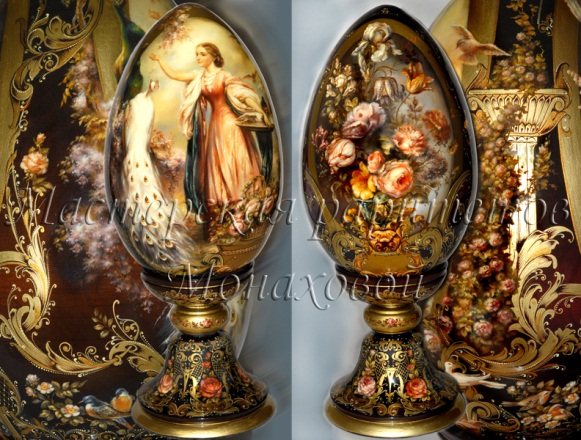 Monumental
Miniaturmalerei
Nach Material 
des Malgrunds
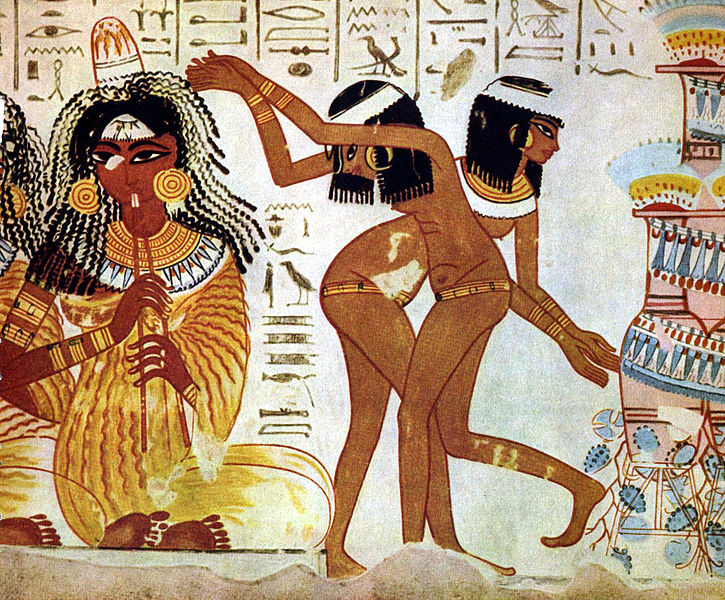 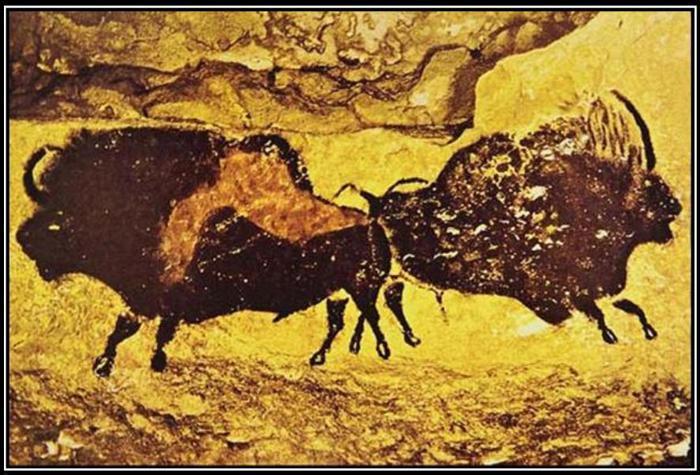 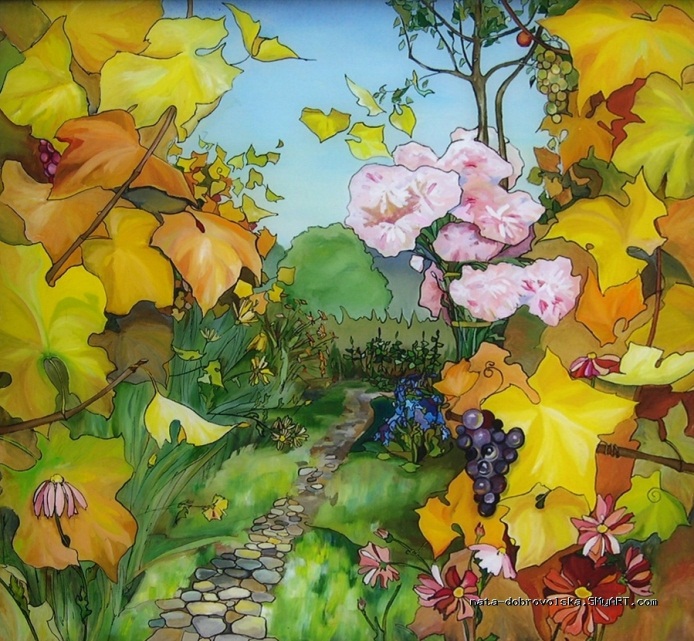 Wand
Fels
Glasmalerei
Nach Thema 
der Darstellung
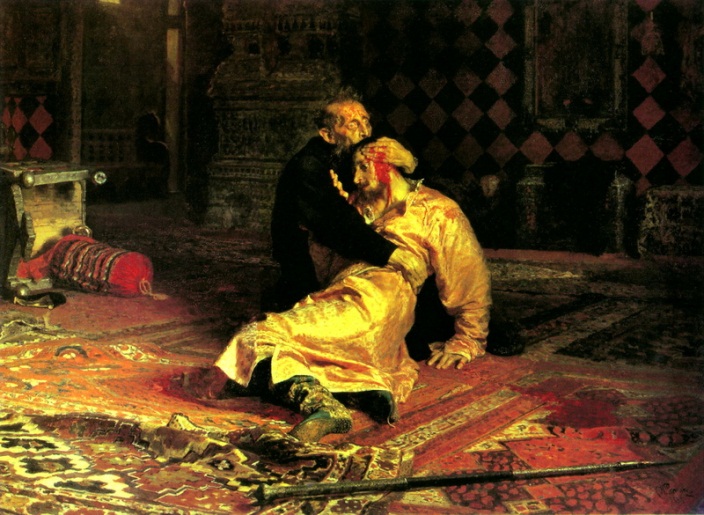 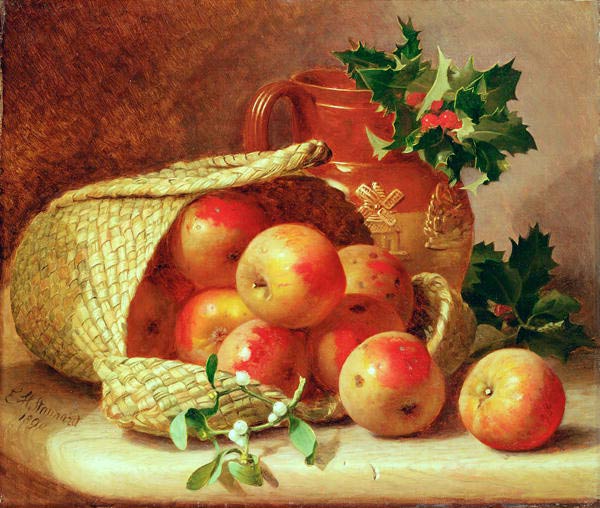 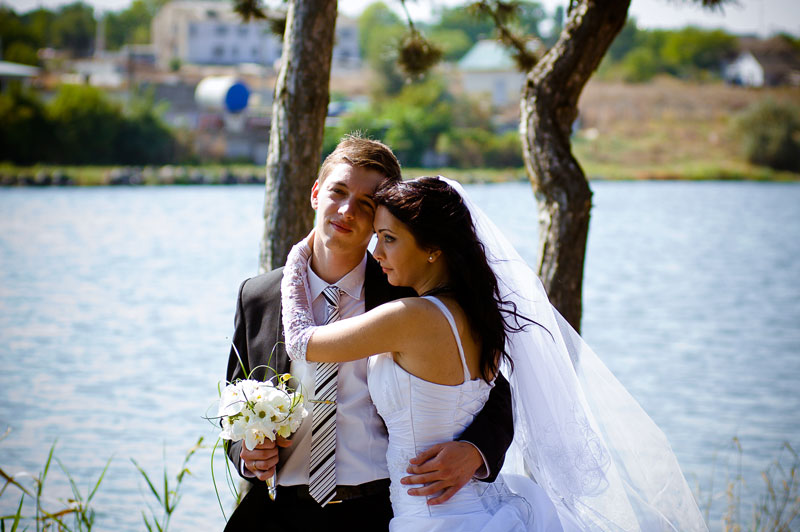 Stillleben
Historien
Genre
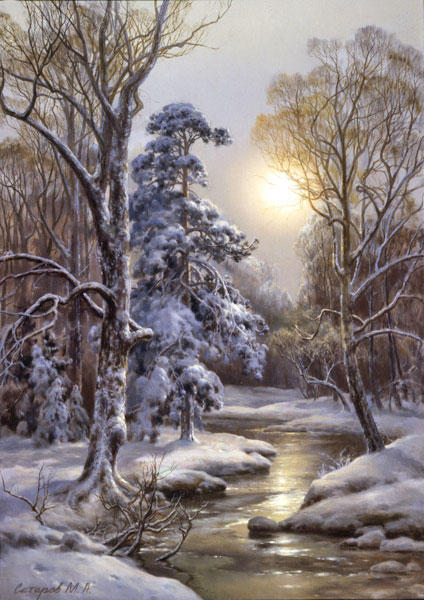 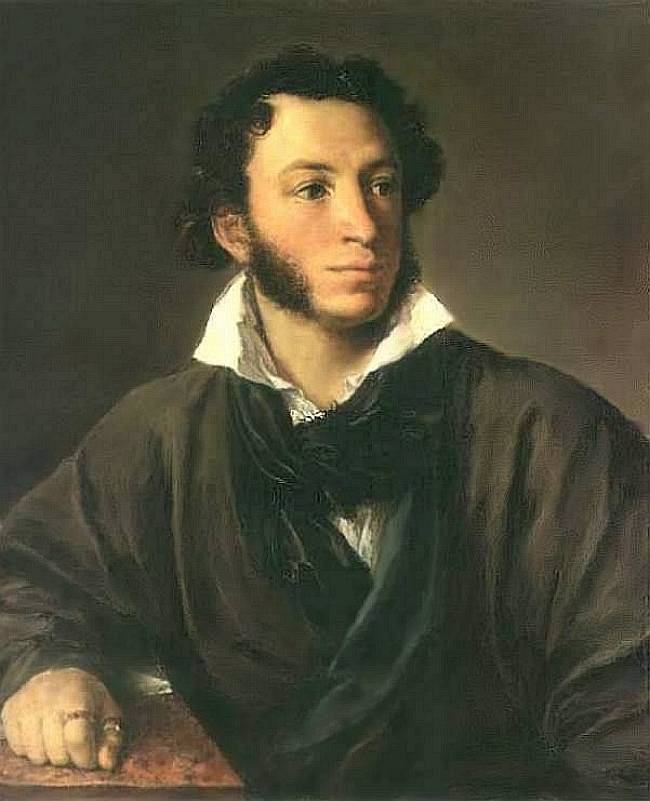 Porträt
Landschaftsmalerei
Nach Maltechnik
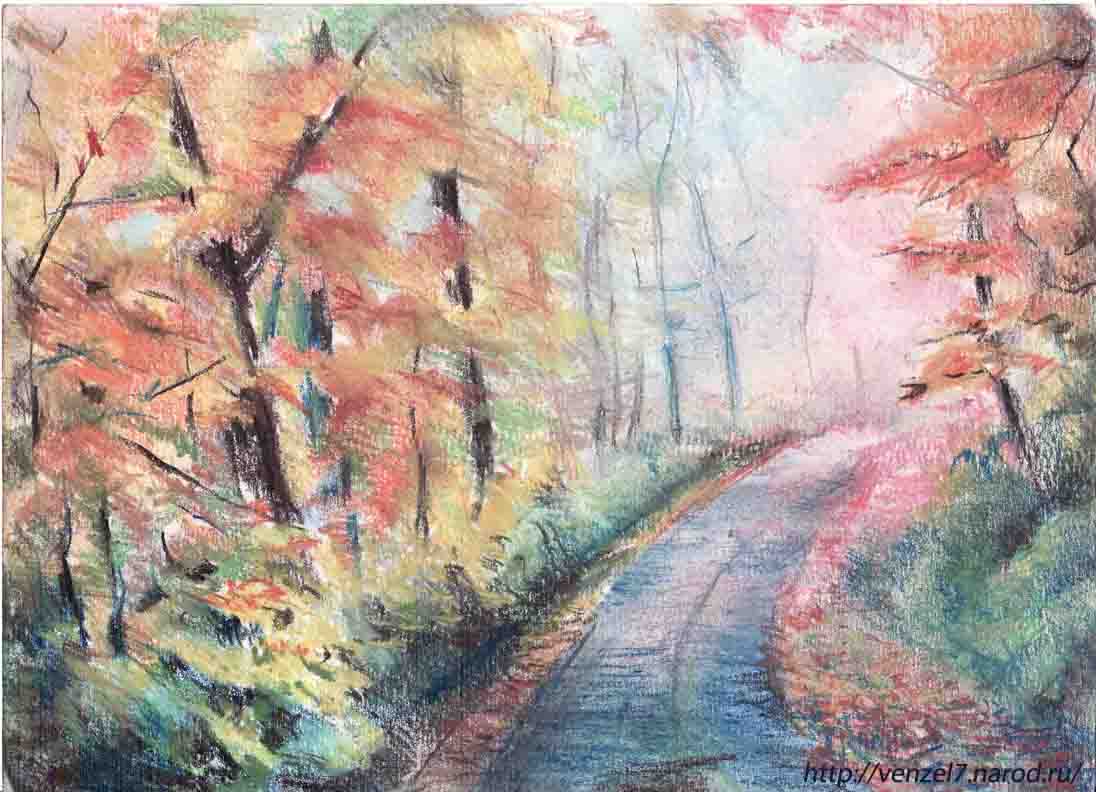 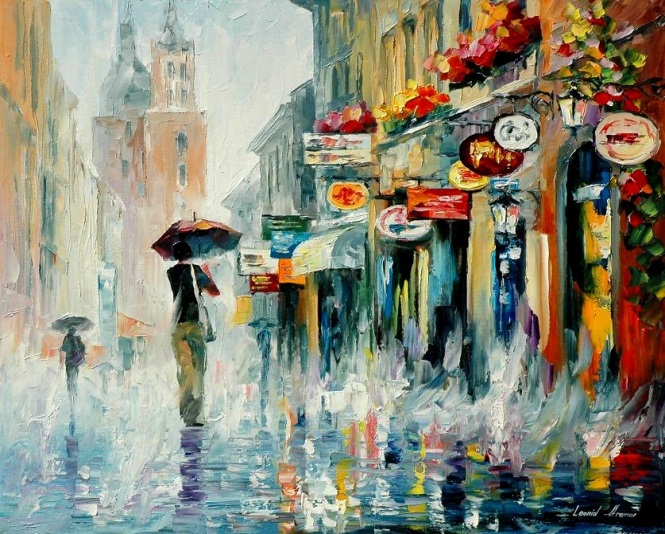 Pastell
Öl
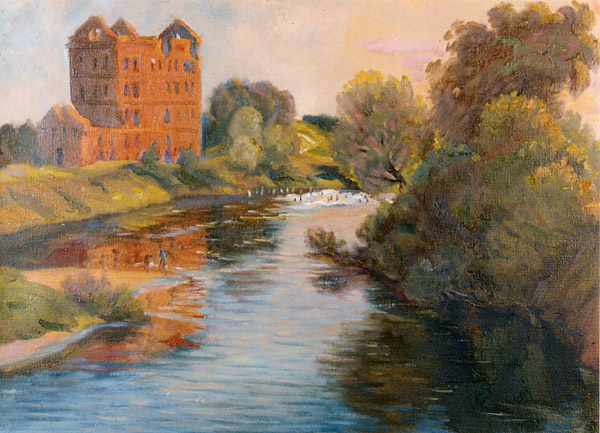 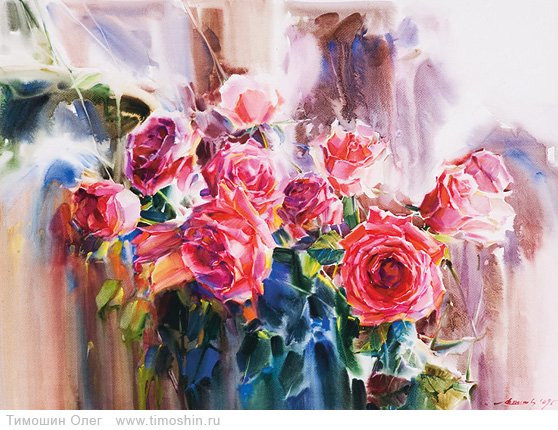 Tempera
Aquarellmalerei
Nach Kunstrichtung
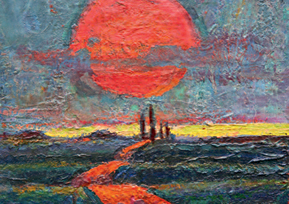 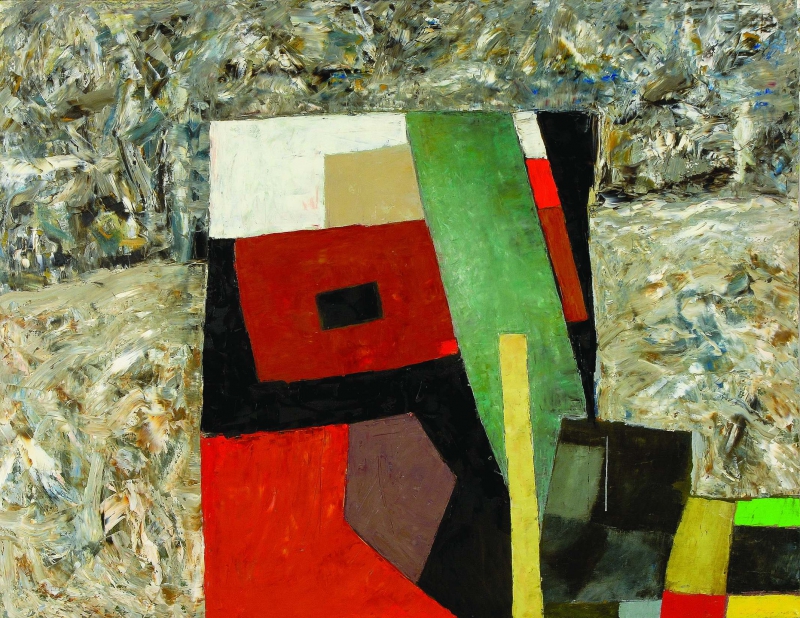 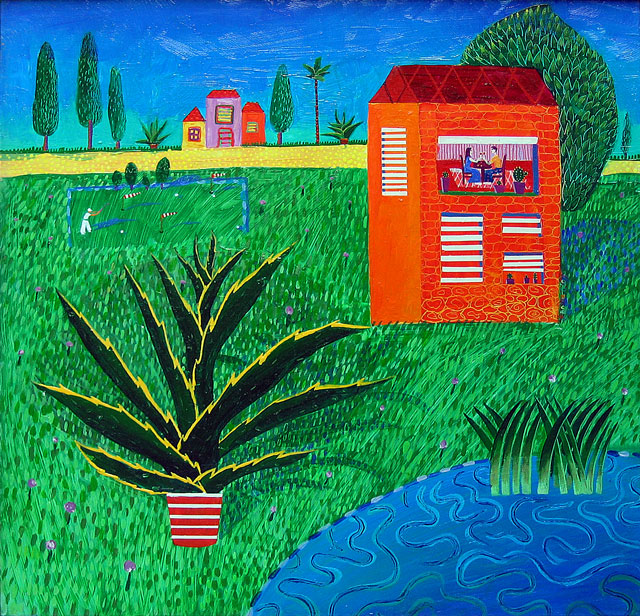 Realistische
Abstrakte
Moderne Malerei
Mein Lieblingsmalereigenre
 ist die Glasmalerei
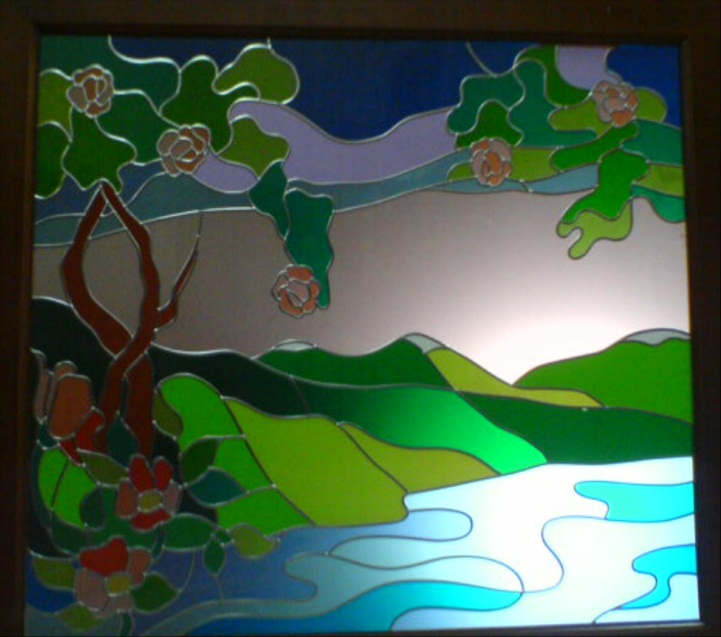 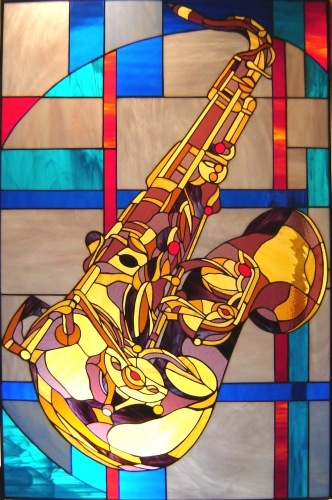 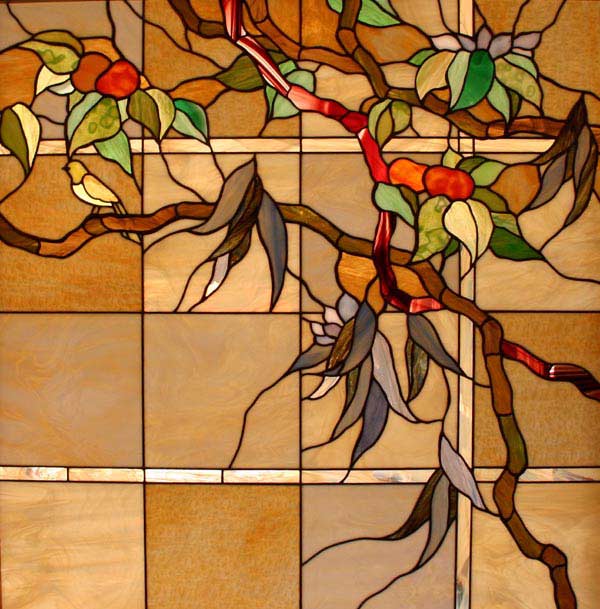 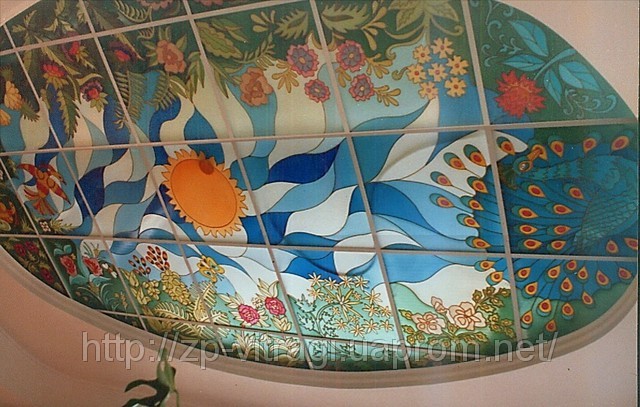 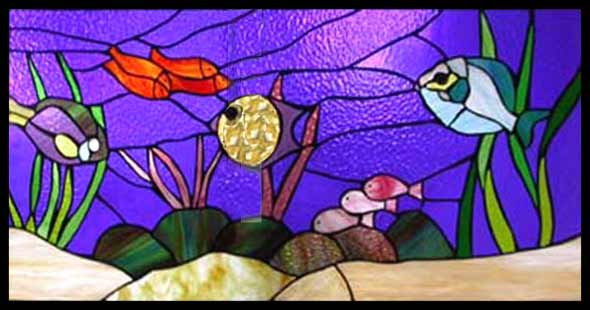 DANKE FÜR
 DIE 
AUFMERKSAMKEIT